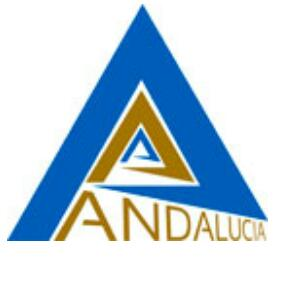 CUESTIONES CLAVE Y ASPECTOS MÁS RELEVANTES DE LA AUDITORÍA DE CUENTAS (NUEVA NIA-ES 701): ESTRATEGIA DE TRABAJO Y REDACCIÓN TRAS LOS EL ANÁLISIS DE LOS PRIMEROS INFORMES
Manuel Rejón
Auditor de Cuentas, Economista y Titulado Mercantil
Preparador de acceso al ROAC
Profesor del Master Oficial de Auditoría de la Universidades  de Granada, Cádiz y Almería

Sevilla, 15 de enero de 2018
Repaso introductorio de las principales modificaciones
¿Cuál es la nueva norma emitida por el ICAC?
Resolución de 23 de diciembre de 2016, del Instituto de Contabilidad y Auditoría de Cuentas, por la que se publica la modificación de determinadas Normas Técnicas de Auditoría y del Glosario de términos (BOE 31 de diciembre de 2016)
Con anterioridad  Resolución de 15 de julio de 2016, del Instituto de Contabilidad y Auditoría de Cuentas, por la que se someten a información pública la modificación de Normas Técnicas de Auditoría, así como la incorporación de una nueva NIA-ES, la 701, y la modificación del Glosario de Términos (respecto de esta versión ha habido algunos cambios).
KAM y AMRA - Manuel Rejón - 15/1/18                                            Asociación Andaluza de Auditores
3
¿Por qué es tan importante estanueva Resolución?
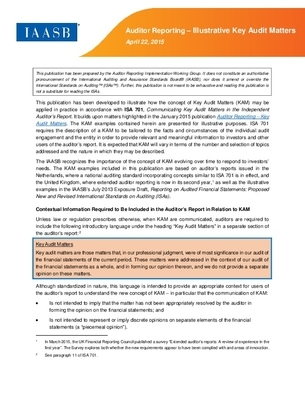 Porque modifica el informe de auditoría y ello, a su vez, supone cambios de relevancia en la forma de trabajar y documentar la auditoría, además de la modificación de varias normas: 260, 510, 570, 700, 705, 706, 720 y 805.
Se introduce una nueva NIA-ES: 701 (inclusión en el informe de auditoría de cuentas anuales de información sobre las cuestiones clave de la auditoría realizada).
KAM y AMRA - Manuel Rejón - 15/1/18                                            Asociación Andaluza de Auditores
4
Objetivos del IAASB con esta modificación
Mejorar el valor comunicativo y la relevancia del informe de auditoría a través de la revisión de las Normas Internacionales de Auditoría (NIA-ES) que tratan su contenido se ocupan de su estructura y contenido; y
Modificar los modelos de informe de auditoría emitidos por el IAASB para acoger la evolución de los sistemas nacionales de información financiera, mientras que al mismo tiempo se asegura que el contenido esencial y común es comunicado.
KAM y AMRA - Manuel Rejón - 15/1/18                                            Asociación Andaluza de Auditores
5
CARACTERÍSTICAS DEL INFORME DE AUDITORÍA
(ejemplo de informe con salvedades y que abordan la mayoría de las casuísticas posibles: problemas de empresa en funcionamiento, informar sobre cuestiones clave de auditoría o aspectos más relevantes de la auditoría)
KAM y AMRA - Manuel Rejón - 15/1/18                                            Asociación Andaluza de Auditores
6
Contenido del informe de auditoría: cambios sustanciales de orden y contenido
Antes
INFORME DE AUDITORÍA INDEPENDIENTE DE CUENTAS ANUALES
Informe sobre las cuentas anuales 
Responsabilidad de los administradores en relación con las cuentas anuales
Responsabilidad del auditor
Fundamento de la opinión con salvedades
Opinión con salvedades
Párrafos de énfasis
Otras cuestiones
Informe sobre otros requerimientos legales y reglamentarios



Firma del auditor
Fecha del informe de auditoría
Dirección del auditor y número del ROAC
Ahora
INFORME DE AUDITORÍA INDEPENDIENTE DE CUENTAS ANUALES 
Informe sobre las cuentas anuales
Opinión con salvedades
Fundamento de la opinión con salvedades
Incertidumbre material relacionada con la empresa en funcionamiento
Cuestiones clave de la auditoría/Aspectos más relevantes de la auditoría
Párrafos de énfasis
Otras cuestiones
Otra información: informe de gestión
Responsabilidades de los administradores en relación con las cuentas anuales
Responsabilidades del auditor en relación con la auditoría de las cuentas anuales
Informe sobre otros requerimientos legales y reglamentarios
Nombre
Firma del auditor
Fecha del informe de auditoría
Dirección del auditor y número del ROAC
nuevo
nuevo
nuevo
KAM y AMRA - Manuel Rejón - 15/1/18                                            Asociación Andaluza de Auditores
7
Comentario de cambios interesantes
La “Opinión” y los “Fundamentos” de la misma se priorizan y se colocan al principio del informe.

La incertidumbre relacionada con el principio de empresa en funcionamiento pasa a tener una sección separada en el informe (NIA-ES 570, apdo. 22), siempre y cuando esté bien informada. Con la norma anterior, formaba parte de los párrafos de énfasis. Su contenido no presenta cambios de importancia.
KAM y AMRA - Manuel Rejón - 15/1/18                                            Asociación Andaluza de Auditores
8
Comentario de cambios interesantes
Cuestiones clave de auditoría (KAM)/Aspectos más relevantes de la auditoría (AMRA)
-Es una nueva sección en el informe de auditoría.
-Las cuestiones clave de auditoría se conocen en inglés como KAM (Key Audit Matters)
-¿Qué son los KAM? Son aquellas cuestiones de la mayor significatividad en la auditoría del período actual según en auditor, y que deben informarse en el informe de auditoría. Se deben seleccionar de entre aquellas cuestiones comunicadas y debatidas con los RGE (responsables del gobierno de la entidad) que conlleve un mayor peso de juicio de la dirección y del auditor. 
-¿Qué normas básicas deben guiar el trabajo del auditor sobre KAM? La NIA-ES 701, que es nueva, y la NIA-ES 260 (Revisada), que aborda las comunicaciones con los RGE, y que adquieren una relevancia mayúscula para documentar las KAM.
KAM y AMRA - Manuel Rejón - 15/1/18                                            Asociación Andaluza de Auditores
9
Comentario de cambios interesantes
Cuestiones clave de auditoría (KAM)/Aspectos más relevantes de la auditoría (AMRA)
-¿Quién debe informar sobre las KAM en España? Las auditorías de Entidades de Interés Público (según definición de la Ley de Auditoría de Cuentas) y aquellas auditorías no-EIP que apliquen determinados requerimientos de la NIA-ES 701 de forma voluntaria.
-¿Cómo informaremos de los “Aspectos más relevantes de la auditoría (AMRA)”? Hay que describir los riesgos considerados más significativos de la existencia de incorrecciones materiales, incluidas las debidas a fraude, un resumen de las respuestas del auditor a dichos riesgos y, en su caso, de las observaciones esenciales derivadas de los mencionados riesgos (art. 5.1.c LAC).
-¿Y quiénes deben informar sobre “Aspectos más relevantes de la auditoría (AMRA)”? Las auditorías No-EIP (es decir, el resto de auditorías y por tanto la gran mayoría de las empresas auditadas), que aplicarán unos requerimientos limitados de la NIA-ES 701, considerando también el artículo 5.1.c de la LAC. 

¡No te pierdas la siguiente página!
KAM y AMRA - Manuel Rejón - 15/1/18                                            Asociación Andaluza de Auditores
10
Comentario de cambios interesantes
Aspectos más relevantes de la auditoría (AMRA)
-¿Qué procedimientos debo aplicar para saber cuáles son los AMRA? 
1º) El auditor elegirá, de entre las cuestiones comunicadas a los RGE, aquellas que han requerido su atención significativa y que supongan las áreas de mayor riesgo valorado de incorrección material (RIM), o bien los riesgos significativos (NIA-ES 701 apartado 9a).
2º) De entre los “finalistas” anteriores, escogerá aquellas cuestiones que sean de LA MAYOR SIGNIFICATIVIDAD en la auditoría del período actual (NIA-ES 701, apartado 10).
SÓLO LOS KAM/AMRA VAN AL INFORME
(fuente: adaptado de IAASB)
KAM y AMRA - Manuel Rejón - 15/1/18                                            Asociación Andaluza de Auditores
11
Comentario de cambios interesantes
Cuestiones clave de auditoría (KAM)/Aspectos más relevantes de la auditoría (AMRA)
KAM y AMRA - Manuel Rejón - 15/1/18                                            Asociación Andaluza de Auditores
12
Comentario de cambios interesantes
Párrafo de “Otra información: informe de gestión”
-¿Qué cambio se produce en el modelo de informe? En el informe anterior, figuraba en la sección “Informe sobre otros requerimientos legales y reglamentarios”, que prácticamente iba al final de informe, mientras que ahora tiene quizá un mayor peso y más arriba en el informe. 
-¿En qué NIA-ES se regula el trabajo a realizar en relación con la “Otra información”? En la NIA-ES 720 (revisada), que ha sufrido una importante reforma, pues queda CLARAMENTE VINCULADA LA REVISIÓN DEL INFORME DE GESTIÓN A LA NIA-ES 720. 
-¿Qué es la “Otra información”? En España, el INFORME DE GESTIÓN. La definición de la NIA-ES original dice que es: “la información financiera y no financiera, que no son los EEFF, que figura en un documento o conjunto de documentos que se suele denominar Informe anual.”
KAM y AMRA - Manuel Rejón - 15/1/18                                            Asociación Andaluza de Auditores
13
Comentario de cambios interesantes
Otra información: informe de gestión
¿Por qué es importante revisar la “Otra información”? Porque puede contener errores, o bien dar evidencia de errores en los EEFF, o bien hay que actualizar la evidencia de auditoría.
En España, ¿qué responsabilidades tiene el auditor sobre la “Otra información”? 
Recaen sobre el informe de gestión (en cotizadas también tenemos la declaración de responsabilidad de los administradores) y son de dos tipos:
Concordancia contable
Opinión sobre contenido de acuerdo con la normativa
nuevo
KAM y AMRA - Manuel Rejón - 15/1/18                                            Asociación Andaluza de Auditores
14
Comentario de cambios interesantes
Otra información: informe de gestión
Podría llegar a denegarse opinión (en circunstancias poco frecuentes), si la negativa a corregir el informe de gestión genera muchas dudas sobre la integridad de la dirección
KAM y AMRA - Manuel Rejón - 15/1/18                                            Asociación Andaluza de Auditores
15
Comentario de cambios interesantes
Responsabilidades de la dirección en relación con las cuentas anuales
-¿Quiénes son los componentes de la dirección? En España se podría entender que son los miembros del órgano de administración. 
-¿Por qué se debe identificar esta sección a los responsables de supervisión de la información financiera? Ello se producirá cuando dichas personas sean distintas de la dirección. En España, dicha función se podría corresponder con la comisión de auditoría (art. 529 quaterdecies, apartado 4 c TRSC) Cuando ello ocurra, la sección se titulará “Responsabilidad de los administradores y de la comisión de auditoría en relación con las cuentas anuales”.
KAM y AMRA - Manuel Rejón - 15/1/18                                            Asociación Andaluza de Auditores
16
Comentario de cambios interesantes
Responsabilidades de la dirección en relación con las cuentas anuales
-¿Cuál es el contenido de dicha sección?
Responsabilidad de la dirección respecto de la preparación (formulación) de los EEFF.
Responsabilidad de la dirección respecto de la valoración de la capacidad de la empresa para continuar funcionando (NIA-ES 570 Revisada)
La responsabilidad de la comisión de auditoría en la supervisión de la elaboración y presentación de cuentas anuales
nuevo
nuevo
KAM y AMRA - Manuel Rejón - 15/1/18                                            Asociación Andaluza de Auditores
17
Comentario de cambios interesantes
Responsabilidades del auditor en relación con la auditoría de las cuentas anuales
CAMBIOS IMPORTANTES
KAM y AMRA - Manuel Rejón - 15/1/18                                            Asociación Andaluza de Auditores
18
Comentario de cambios interesantes
Informe sobre otros requerimientos legales y reglamentarios
-¿Cuál es el contenido de dicha sección? Con la normativa anterior, se alojaba aquí lo referente al informe de gestión (ahora en la sección “Otra información: informe de gestión).
Ahora su contenido se nutre, en España, para EIPs:
“Informe adicional para la comisión de auditoría”, por requerimiento del artículo 10.2 e) del Reglamento 537/2014 (confirmación de que la opinión de auditoría es coherente con lo  manifestado en el informe adicional para la comisión de auditoría según requerimiento del artículo 11 Reglamento. 
“Período de contratación” (artículo 10.2.e Reglamento 537/2014).
“Servicios prestados, distintos de la auditoría de cuentas”, no informados en CCAA ni informe de gestión (artículo 10.2.g Reglamento 537/2014).
nuevo
KAM y AMRA - Manuel Rejón - 15/1/18                                            Asociación Andaluza de Auditores
19
NIA-ES 701: Comunicación de Cuestiones Clave de Auditoría (KAM) en el informe de auditoría
¿QUÉ SON LAS CUESTIONES CLAVE DE AUDITORÍA? 
(KEY AUDIT MATTERS, POR SUS SIGLAS
EN INGLÉS)
Nota: a lo largo de esta presentación nos referiremos a las KAM y a los AMRA (Aspectos más relevantes de la auditoría) en los mismos términos, salvo cuando proceda su diferenciación
A efectos de auditoría de PYMES (o entidades que no son de interés público), el concepto importante es el de AMRA
KAM y AMRA - Manuel Rejón - 15/1/18                                            Asociación Andaluza de Auditores
21
Son aquellas cuestiones de la mayor significatividad en la auditoría del período actual según en auditor, y que deben comunicarse en el informe de auditoría.
¿Qué son las KAM?
Se deben seleccionar las cuestiones comunicadas y debatidas con los RGE que conlleve un mayor peso de JUICIO de la dirección y del auditor.
(NIA-ES 701, párr. 8; A5-A8)
KAM y AMRA - Manuel Rejón - 15/1/18                                            Asociación Andaluza de Auditores
22
¿Qué normas básicas deben guiar el trabajo del auditor sobre KAM?
KAM y AMRA - Manuel Rejón - 15/1/18                                            Asociación Andaluza de Auditores
23
Más cosas de interés sobre las KAM…
-¿Qué informes de auditoría deberán comunicar KAM en España? Las auditorías de EIP (según definición art. 3.5 LAC) y en auditorías no-EIP que apliquen la totalidad de requerimientos de la NIA-ES 701 de forma voluntaria.

-¿Qué informes de auditoría deben informar sobre “Aspectos más relevantes de la auditoría (AMRA)”? Las auditorías de No-EIP (es decir, el resto de auditorías y por tanto la gran mayoría de las empresas auditadas), informarán sobre “Aspectos más relevantes de la auditoría” y no sobre KAM (art. 5.1.c LAC). En este caso, el auditor aplicará unos requerimientos limitados de la NIA-ES 701, considerando también el artículo 5.1.c de la LAC. 

Mas adelante veremos cómo se comunican en el informe de auditoría 
los KAM o los AMRA …
(NIA-ES 701, párr. 11)
KAM y AMRA - Manuel Rejón - 15/1/18                                            Asociación Andaluza de Auditores
24
¿Por qué son tan importantes las KAM?
(NIA-ES 701, párr. 1-3; A1-A4)
KAM y AMRA - Manuel Rejón - 15/1/18                                            Asociación Andaluza de Auditores
25
¿Debe haber una larga lista de KAM/AMRA en el Informe de Auditoría?
(NIA-ES 701, párr. 4; A5-A8)
KAM y AMRA - Manuel Rejón - 15/1/18                                            Asociación Andaluza de Auditores
26
¿A qué tipo de auditorías debe aplicarse la información sobre KAM?
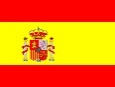 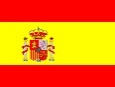 (NIA-ES 701, párr. 5)
KAM y AMRA - Manuel Rejón - 15/1/18                                            Asociación Andaluza de Auditores
27
¿Qué ocurre cuando existen KAM/AMRA y también opinión desfavorable?
Quizá no exista ninguna KAM más significativa que las que producen la opinión desfavorable
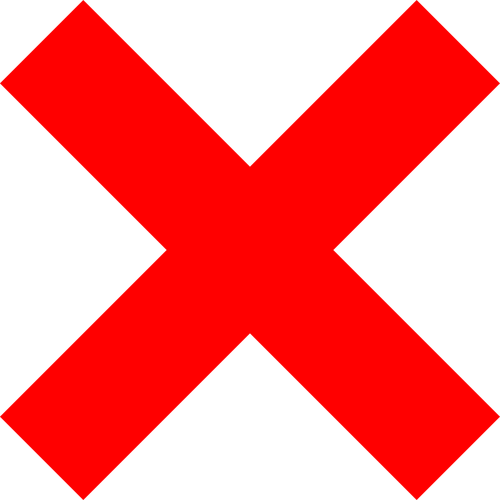 Pero
Si se decide informar… 
¡LA DESCRIPCIÓN DE LAS KAM DEBE SER MUY CLARA!
(riesgo de confundir a los usuarios y que piensen que los EEFF son más creíbles de lo que en realidad son)
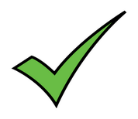 (NIA-ES 701, párr. 4; A5-A8)
KAM y AMRA - Manuel Rejón - 15/1/18                                            Asociación Andaluza de Auditores
28
¿Se deben comunicar KAM/AMRA cuando existe opinión denegada?
Debe mantenerse en todo caso la sección “KAM/AMRA” dado su requerimiento legal

(art. 5.1.c LAC 
+ 
art. 10.2.c RUE 537/2014)
En España…
(Nota: en la NIA 701 original emitida por la IFAC, cuando hay opinión denegada no existe la sección KAM)
(NIA-ES 701, párr. 5; NIA-ES 705 (Revisada), párr. 29 y A26)
KAM y AMRA - Manuel Rejón - 15/1/18                                            Asociación Andaluza de Auditores
29
¿Qué ocurre cuando existen KAM/AMRA y también párrafos de énfasis y otras cuestiones(NIA-ES 706)?
NO HAY PROBLEMA, PUEDEN COEXISTIR PERFECTAMENTE EN EL INFORME DE AUDITORÍA
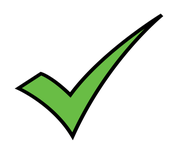 (NIA-ES 701, párr. 4; A5-A8)
KAM y AMRA - Manuel Rejón - 15/1/18                                            Asociación Andaluza de Auditores
30
¿Cuáles son los objetivos del auditor?
Matiz importante:
-En planificación se identifican “posibles” KAM/AMRA
-Pero es tras la obtención de evidencia cuando se conocen realmente las KAM/AMRA
(NIA-ES 701, párr. 7; A16)
KAM y AMRA - Manuel Rejón - 15/1/18                                            Asociación Andaluza de Auditores
31
DETERMINACIÓN DE LAS KAM
KAM y AMRA - Manuel Rejón - 15/1/18                                            Asociación Andaluza de Auditores
32
Determinación de las KAM
Se hace un filtro:
SÓLO LAS KAM VAN AL INFORME
(fuente: adaptado de IAASB)
(NIA-ES 701, párr. 9-10)
KAM y AMRA - Manuel Rejón - 15/1/18                                            Asociación Andaluza de Auditores
33
Determinación de las KAM
QUÉ SUPONE LA ATENCIÓN SIGNIFICATIVA
Implica altas dosis de JUICIO en las diversas fases de la auditoría
¡CUIDADÍN CON ESTE TEMA!
Planific.
Aumentar la evidencia
Obtener evidencia más fiable y convincente
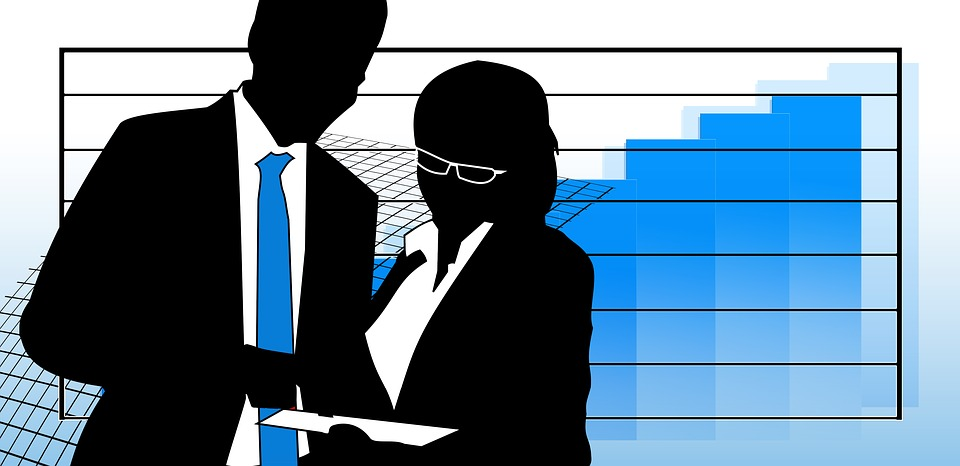 Ejecución
Resultados
(NIA-ES 701, párr. 9, A12-A18)
KAM y AMRA - Manuel Rejón - 15/1/18                                            Asociación Andaluza de Auditores
34
Determinación de las KAM
AQUELLAS QUE REQUIEREN JUICIOS DIFÍCILES (del auditor y de la dirección)
AQUELLAS QUE SON COMPLEJAS
(Operaciones vinculadas, deterioro, provisiones, grupo, etc.)
QUÉ ÁREAS REQUIEREN ATENCIÓN SIGNIFICATIVA
Por tanto, pueden AFECTAR SUSTANCIALMENTE AL TRABAJO DE AUDITORIA (equipo, experto del auditor, consultas del auditor, consultas al revisor EQCR)
(NIA-ES 701, párr. 9, A12-A18)
KAM y AMRA - Manuel Rejón - 15/1/18                                            Asociación Andaluza de Auditores
35
Determinación de las KAM
CAMBIO EN EL SISTEMA DE GESTIÓN DE INVENTARIOS DE LA EMPRESA
Ejemplo
(NIA-ES 701, párr. 9, A18)
KAM y AMRA - Manuel Rejón - 15/1/18                                            Asociación Andaluza de Auditores
36
Determinación de las KAM
TIPOS DE KAM
A) AREAS DE MAYOR RIESGO DE INCORRECCIÓN MATERIAL (RIM), O LOS RIESGOS SIGNIFICATIVOS
Obligación en auditorías EIP y No EIP
¡Son los AMRA!
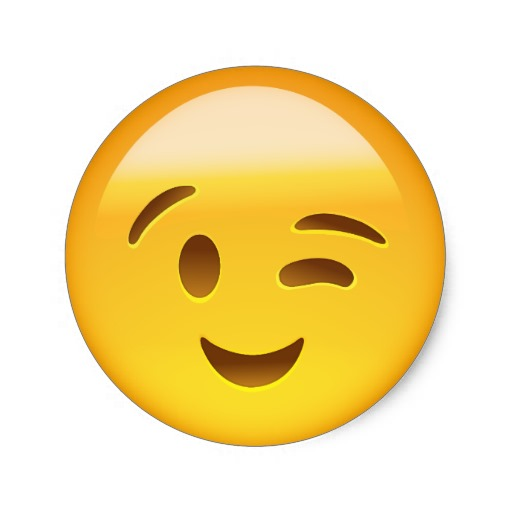 B) JUICIOS SIGNIFICATIVOS DEL AUDITOR RESPECTO DE LAS ÁREAS QUE REQUIEREN JUICIOS SIGNIFICATIVOS DE LA DIRECCIÓN
Obligación sólo EIP
Voluntaria para No EIP
C) EFECTO DE HECHOS O TRANSACCIONES SIGNIFICATIVAS DURANTE EL PERÍODO
Obligación sólo EIP
Voluntaria para No EIP
Ahora vamos a desgranar cada uno de estos apartados A), B) y C)…
(NIA-ES 701, párr. 9)
KAM y AMRA - Manuel Rejón - 15/1/18                                            Asociación Andaluza de Auditores
37
Determinación de las KAM
TIPOS DE KAM
A) AREAS DE MAYOR RIESGO DE INCORRECCIÓN MATERIAL (RIM), O LOS RIESGOS SIGNIFICATIVOS
B) JUICIOS SIGNIFICATIVOS DEL AUDITOR RESPECTO DE LAS ÁREAS QUE REQUIEREN JUICIOS SIGNIFICATIVOS DE LA DIRECCIÓN
C) EFECTO DE HECHOS O TRANSACCIONES SIGNIFICATIVAS DURANTE EL PERÍODO
(NIA-ES 701, párr. 9)
KAM y AMRA - Manuel Rejón - 15/1/18                                            Asociación Andaluza de Auditores
38
Determinación de las KAM
Debe comunicar a RGE los RRSS
Juicios significativos
¿Todos los RRSS requieren
ATENCIÓN SIGNIFICATIVA?
A) AREAS DE MAYOR RIESGO DE INCORRECCIÓN MATERIAL (RIM), O LOS RIESGOS SIGNIFICATIVOS (RRSS)
¡NO TIENE PORQUÉ!
Transacciones atípicas importantes
Puede comunicar a RGE cómo va a abordar los RIM en su trabajo 
(con cuidado para no disminuir la eficacia de la auditoría)
Puede haber cambios de valoración de RIM durante la auditoría
Requiere nuevas comunicaciones con RGE
En definitiva: el auditor deberá considerar las COMUNICACIONES con RGE por estas cuestiones
(NIA-ES 701, párr. 9 y A19-A22: NIA-ES 260 (Revisada), párr. 15 y A13; NIA-ES 315)
KAM y AMRA - Manuel Rejón - 15/1/18                                            Asociación Andaluza de Auditores
39
Determinación de las KAM
TIPOS DE KAM
A) AREAS DE MAYOR RIESGO DE INCORRECCIÓN MATERIAL (RIM), O LOS RIESGOS SIGNIFICATIVOS
B) JUICIOS SIGNIFICATIVOS DEL AUDITOR RESPECTO DE LAS ÁREAS QUE REQUIEREN JUICIOS SIGNIFICATIVOS DE LA DIRECCIÓN
C) EFECTO DE HECHOS O TRANSACCIONES SIGNIFICATIVAS DURANTE EL PERÍODO
(NIA-ES 701, párr. 9)
KAM y AMRA - Manuel Rejón - 15/1/18                                            Asociación Andaluza de Auditores
40
Determinación de las KAM
B) JUICIOS SIGNIFICATIVOS DEL AUDITOR RESPECTO DE LAS ÁREAS QUE REQUIEREN JUICIOS SIGNIFICATIVOS DE LA DIRECCIÓN (INCLUIDAS ESTIMACIONES CON INCERTIDUMBRE ELEVADA)
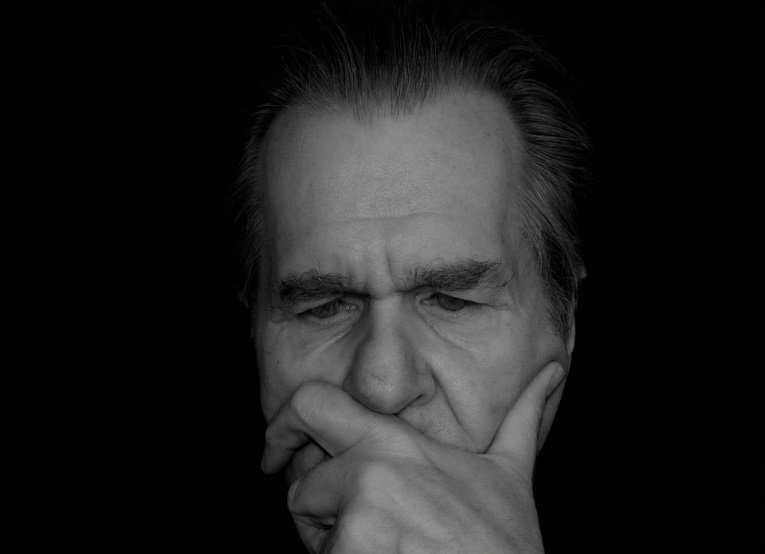 Este plan a 5 años es fantasioso…
(NIA-ES 701, párr. 9, A23-A24; NIA-ES 260 (Revisada), NIA-ES 540 (Revisada), NIA-ES 620)
KAM y AMRA - Manuel Rejón - 15/1/18                                            Asociación Andaluza de Auditores
41
TIPOS DE KAM
Determinación de las KAM
TIPOS DE KAM
A) AREAS DE MAYOR RIESGO DE INCORRECCIÓN MATERIAL (RIM), O LOS RIESGOS SIGNIFICATIVOS
B) JUICIOS SIGNIFICATIVOS DEL AUDITOR RESPECTO DE LAS ÁREAS QUE REQUIEREN JUICIOS SIGNIFICATIVOS DE LA DIRECCIÓN
C) EFECTO DE HECHOS O TRANSACCIONES SIGNIFICATIVAS DURANTE EL PERÍODO
(NIA-ES 701, párr. 9)
KAM y AMRA - Manuel Rejón - 15/1/18                                            Asociación Andaluza de Auditores
42
Determinación de las KAM
Hechos/Transacc. Requieren ATENCIÓN SIGNIFICATIVA
C) EFECTO DE HECHOS O TRANSACCIONES SIGNIFICATIVAS DURANTE EL PERÍODO
También implican importantes COMUNICACIONES con los RGE
Hechos/Transacc. Identificados como RRSS
Hechos/Transacc. Requieren JUICIOS COMPLEJOS
Hechos/Transacc.  Fuerte impacto en planificación auditoría
Hechos económicos generales
Regulación local
Cuestiones sectoriales
¡NO OLVIDAR!
(NIA-ES 701, párr. 9; A25-A26)
KAM y AMRA - Manuel Rejón - 15/1/18                                            Asociación Andaluza de Auditores
43
¿CÓMO SELECCIONAMOS LAS KAM?
(NIA-ES 701, párr. 10; A9-A11; A27-30)
KAM y AMRA - Manuel Rejón - 15/1/18                                            Asociación Andaluza de Auditores
44
¿CÓMO SELECCIONAMOS LAS KAM?
Al informe de auditoría van solo las KAM del período actual
(incluso con EEFF comparativos)
¿Sirven de referencia las KAM de años anteriores? SÍ, PERO…
También conocidas como cuestiones de LA MAYOR SIGNIFICATIVIDAD
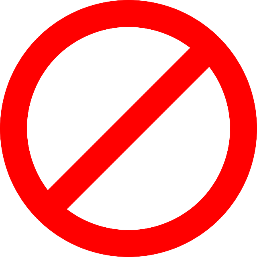 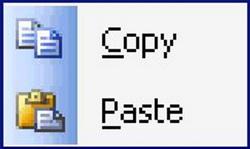 (NIA-ES 701, párr. 10; A9-A11)
KAM y AMRA - Manuel Rejón - 15/1/18                                            Asociación Andaluza de Auditores
45
¿CÓMO SELECCIONAMOS LAS KAM?
INTERACCIÓN SIGNIFICATIVA entre auditor y RGE
Dificultad de la POLITICA CONTABLE aplicada
Naturaleza e importancia INCORRECCIONES CORREGIDAS
INDICADORES CAPITALES
Dificultad para aplicar PROCEDIM. AUDITORIA
Grave deficiencia control interno afecta a KAM
También conocidas como cuestiones de LA MAYOR SIGNIFICATIVIDAD
Ver si afecta a varias consideraciones de auditoría distintas pero relacionadas
(NIA-ES 701, párr. 10; A27-A30)
KAM y AMRA - Manuel Rejón - 15/1/18                                            Asociación Andaluza de Auditores
46
¿CÓMO SELECCIONAMOS LAS KAM?
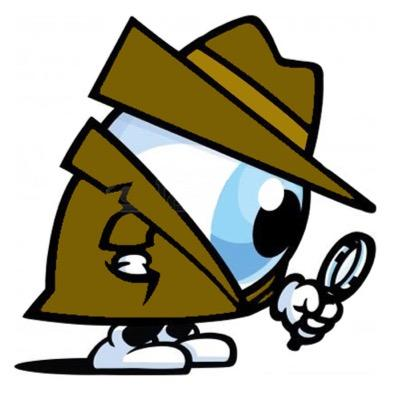 HAY QUE EVITAR UNA LARGA LISTA DE KAMs
(No todo es de LA MAYOR SIGNIFICATIVIDAD)
También conocidas como cuestiones de LA MAYOR SIGNIFICATIVIDAD
PERO
(NIA-ES 701, párr. 10; A27-A30)
KAM y AMRA - Manuel Rejón - 15/1/18                                            Asociación Andaluza de Auditores
47
¿CÓMO SE COMUNICAN LAS KAM 
EN EL INFORME DE AUDITORÍA?
(NIA-ES 701, párr. 11-16; A31-A59)
KAM y AMRA - Manuel Rejón - 15/1/18                                            Asociación Andaluza de Auditores
48
¿CÓMO SE COMUNICAN LAS KAM EN EL INFORME DE AUDITORÍA?
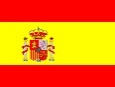 Especificaciones para No EIPs España
Es una sección separada en el informe
Título: 
“Cuestiones Clave de la Auditoría”

Introducción de la Sección:
-Declarar que son las cuestiones de la mayor significatividad de los EEFF actuales.
-Declarar que dichas cuestiones han sido tratadas en el contexto de auditoría EEFF en su conjunto (no es una opinión separada).

Subtítulos:
(Un subtítulo por cada una de las cuestiones)
Título: 
“Aspectos más relevantes de la auditoría” en caso de auditoría de No EIP 
(salvo aplicación voluntaria completa de la NIA-ES 701)

Introducción de la Sección:
-Declarar que describen los riesgos de la mayor significatividad de las cuentas anuales.
-Declarar que dichos riesgos han sido tratadas en el contexto de auditoría cuentas anuales en su conjunto (no es una opinión separada).

Subtítulos:
(Un subtítulo por cada una de los riesgos)
KAM y AMRA - Manuel Rejón - 15/1/18                                            Asociación Andaluza de Auditores
49
(NIA-ES 701, párr. 11)
¿CÓMO SE COMUNICAN LAS KAM EN EL INFORME DE AUDITORÍA?
Es una sección separada en el informe
MUY CERCA DE LA OPINIÓN
(las KAM son importantes e interesa a los usuarios)
Título: 
“Cuestiones Clave de la Auditoría”

Introducción de la Sección:
-Declarar que son las cuestiones de la mayor significatividad de los EEFF actuales.
-Declarar que dichas cuestiones han sido tratadas en el contexto de auditoría EEFF en su conjunto (no es una opinión separada).

Subtítulos:
(Un subtítulo por cada una de las cuestiones)
Dónde ponemos la sección
DEPENDE DE JUICIO PROFESIONAL
Por ejemplo…
Por IMPORTANCIA RELATIVA
¿Cuál es el orden de las KAM?
KAM y AMRA - Manuel Rejón - 15/1/18                                            Asociación Andaluza de Auditores
50
(NIA-ES 701, párr. 11, A31-A33)
¿CÓMO SE COMUNICAN LAS KAM EN EL INFORME DE AUDITORÍA?
DESCRIPCIÓN INDIVIDUALIZADA DE CADA KAM
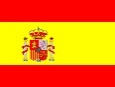 Especificaciones para No EIPs España
Art. 5.1.c) LAC
(NIA-ES 701, párr. 11-16; A31-A59)
KAM y AMRA - Manuel Rejón - 15/1/18                                            Asociación Andaluza de Auditores
51
¿CÓMO SE COMUNICAN LAS KAM EN EL INFORME DE AUDITORÍA?
DESCRIPCIÓN INDIVIDUALIZADA DE CADA KAM
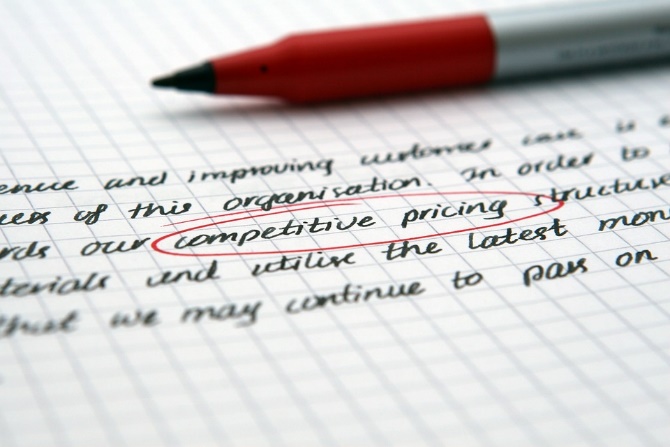 IMPORTANTE CONSIDERAR EN LAS DESCRIPCIONES
Información:
BREVE
EQUILIBRADA
COMPRENSIBLE
Decir las cosas con sencillez
-EEFF (notas)
-Otra información
(informe gestión)
No utilizar INFORMACIÓN INÉDITA
Solución:
Que el auditor proponga nuevas revelaciones a Dirección/RGE
¿Dónde?
Mayor soporte hipótesis clave flujos efectivo
Ejemplos
Explicar motivo de elección de política contable (cuando hay alternativas)
(NIA-ES 701, párr. 13; A34-A38)
KAM y AMRA - Manuel Rejón - 15/1/18                                            Asociación Andaluza de Auditores
52
¿CÓMO SE COMUNICAN LAS KAM EN EL INFORME DE AUDITORÍA?
DESCRIPCIÓN INDIVIDUALIZADA DE CADA KAM
IMPORTANTE CONSIDERAR EN LAS DESCRIPCIONES
Considerar la documentación de auditoría (NIA-ES 230)
-Comunicaciones escritas
-Resumen de comunicaciones verbales
-La Descripción KAM no es una repetición de las revelaciones
-Remitir a las notas puede ayudar a los USUARIOS
-La EXTENSIÓN de las revelaciones puede ayudar a una mejor descripción de la forma en que ha tratado la auditoría
-Ejemplo: revelaciones sobre EMPRESA EN FUNCIONAMIENTO cuando no hay incertidumbre (NIA-ES 570)
Conexión con la  información revelada (notas/memoria)
(NIA-ES 701, párr. 13; A39-A41; NIA-ES 230; NIA-ES 570 (REVISADA))
KAM y AMRA - Manuel Rejón - 15/1/18                                            Asociación Andaluza de Auditores
53
¿CÓMO SE COMUNICAN LAS KAM EN EL INFORME DE AUDITORÍA?
DESCRIPCIÓN INDIVIDUALIZADA DE CADA KAM
Ahora vamos a ver este apartado
(ver slide siguiente)
(NIA-ES 701, párr. 11-16; A31-A59)
KAM y AMRA - Manuel Rejón - 15/1/18                                            Asociación Andaluza de Auditores
54
¿CÓMO SE COMUNICAN LAS KAM EN EL INFORME DE AUDITORÍA?
DESCRIPCIÓN INDIVIDUALIZADA DE CADA KAM
Por qué: es útil para los usuarios conocer los factores de significatividad
El auditor considere que la KAM realmente es relevante para los usuarios
Motivos de ser considerada KAM por el auditor
Condiciones económicas que afectaron a la capacidad del auditor para obtener evidencia
Mencionar las PRINCIPALES MOTIVOS que hicieron considerarla KAM
Políticas contables objeto de consulta
Evitar redacciones estandarizadas 
(puede haber similitudes por sectores e intraempresas)
Cambios en la estrategia/modelo negocio con efecto material en EEFF
KAM y AMRA - Manuel Rejón - 15/1/18                                            Asociación Andaluza de Auditores
55
(NIA-ES 701, párr. 13.a; A42-A45)
¿CÓMO SE COMUNICAN LAS KAM EN EL INFORME DE AUDITORÍA?
DESCRIPCIÓN INDIVIDUALIZADA DE CADA KAM
Ahora vamos a ver este apartado
(ver slide siguiente)
(NIA-ES 701, párr. 11-16; A31-A59)
KAM y AMRA - Manuel Rejón - 15/1/18                                            Asociación Andaluza de Auditores
56
¿CÓMO SE COMUNICAN LAS KAM EN EL INFORME DE AUDITORÍA?
DESCRIPCIÓN INDIVIDUALIZADA DE CADA KAM
Respuesta/enfoque del auditor
Se puede indicar
Nivel de detalle: depende de
JUICIO auditor
Resumen procedimientos auditoría  aplicados
Resultado procedimientos auditoría
Modo en que se ha tratado dicha KAM en la auditoría
Observaciones clave sobre KAM
¡Cuidado!
Para EIP  Reglamento UE 537/2014, art. 10.2.c
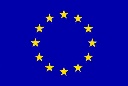 Resumen de las respuestas a los Aspectos más relevantes de la auditoría de la existencia de incorrecciones materiales, incluidos los debidos a fraude
La normativa del país/jurisdicción puede prescribir el contenido
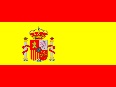 Para No EIP  LAC 22/2015, art. 5.1.c
KAM y AMRA - Manuel Rejón - 15/1/18                                            Asociación Andaluza de Auditores
57
(NIA-ES 701, párr. 13.b; A46)
¿CÓMO SE COMUNICAN LAS KAM EN EL INFORME DE AUDITORÍA?
DESCRIPCIÓN INDIVIDUALIZADA DE CADA KAM
Que quede claro que la KAM ha sido resuelta en la auditoría  indicar el resultado
Modo en que se ha tratado dicha KAM en la auditoría
Evitar estandarizaciones (mucho cuidado)
¡CUIDAR EL LENGUAJE!
Evitar opiniones sobre determinados elementos  de EEFF
Podría hacer referencia a las comunicaciones con RGE sobre la KAM
Son preferibles descripciones generales en vez de detalladas (no es sencillo extractar)
KAM y AMRA - Manuel Rejón - 15/1/18                                            Asociación Andaluza de Auditores
58
(NIA-ES 701, párr. 13.b; A47-A51)
¿CÓMO SE COMUNICAN LAS KAM EN EL INFORME DE AUDITORÍA?
CIRCUNSTANCIAS EN LAS QUE NO SE COMUNICAN LAS KAM
Sólo en circunstancias extremadamente poco frecuentes
Sólo si la empresa no ha revelado info pública sobre dicha KAM
Por PROHIBICIÓN LEGAL
Podría perjudicar una investigación de un acto ilegal
Analizar si los reguladores apoyan la tesis de NO REVELACIÓN
Obtener manifestaciones escritas sobre motivos de no revelación
Cuando las CONSECUENCIAS ADVERSAS de comunicar KAM supera los beneficios del interés público
El auditor podría requerir ASESORAMIENTO JURÍDICO si no hay revelación
El auditor podría proponer revelaciones “más suaves”
(este punto no aplica en España)
KAM y AMRA - Manuel Rejón - 15/1/18                                            Asociación Andaluza de Auditores
59
(NIA-ES 701, párr. 14; A52-A56)
¿CÓMO SE COMUNICAN LAS KAM EN EL INFORME DE AUDITORÍA?
RELACIÓN ENTRE LAS DESCRIPCIONES KAM Y OTROS ELEMENTOS DEL INFORME DE AUDITORÍA
Lo que ocurre es que ya se describen en sus secciones correspondientes (“Fundamentos de…” e “Incertidumbre material…”)
¿Cómo lo resolvemos?
En la sección “Cuestiones clave de la auditoría”/”Aspectos más relevantes de la auditoría” se incluirá una referencia a las secciones “Fundamentos de…” e “Incertidumbre Material relacionada con el principio de empresa en funcionamiento”
(NIA-ES 701, párr. 15)
KAM y AMRA - Manuel Rejón - 15/1/18                                            Asociación Andaluza de Auditores
60
¿CÓMO SE COMUNICAN LAS KAM EN EL INFORME DE AUDITORÍA?
CUANDO NO HAY KAM O LAS ÚNICAS KAM SON LAS SALVEDADES O LA INCERTIDUMBRE POR EMPRESA EN FUNCIONAMIENTO (VER SLIDE ANTERIOR)
El auditor incluirá una afirmación informando de ello en la sección “Cuestiones Clave de la Auditoría”/”Aspectos más relevantes de la auditoría”
También en el caso en que no se comunican
(por prohibición legal o circunstancias adversas)
En la NIA-ES 701 se incluyen ejemplos de esta redacción (A58)
Excepciones:
-Por ejemplo, sociedades cotizadas con pocas operaciones (ejemplo de la NIA-ES 701).
-Entidades cuyos ingresos respondan a operaciones previstas con exactitud durante el ejercicio (aportación del ponente)
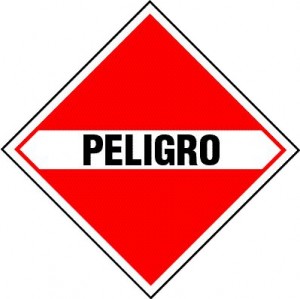 MUY IMPORTANTE
Será poco frecuente que al menos no haya una KAM en el informe de auditoría
PERO…
KAM y AMRA - Manuel Rejón - 15/1/18                                            Asociación Andaluza de Auditores
61
(NIA-ES 701, párr. 16; A57-A59)
COMUNICACIÓN DEL AUDITOR CON LOS RESPONSABLES DEL GOBIERNO DE LA ENTIDAD (RGE)
(NIA-ES 701, párr. 17; A60-A63)
KAM y AMRA - Manuel Rejón - 15/1/18                                            Asociación Andaluza de Auditores
62
COMUNICACIÓN DEL AUDITOR CON LOS RGE
Ahora veremos las implicaciones de comunicar las KAM…
(NIA-ES 701, párr. 17; A60-A63)
KAM y AMRA - Manuel Rejón - 15/1/18                                            Asociación Andaluza de Auditores
63
COMUNICACIÓN DEL AUDITOR CON LOS RGE
Comunicar en el momento adecuado:
-Comunicar unos puntos de vista preliminares
-Discutirlas al final en base a los hallazgos de auditoría
EL AUDITOR DECIDE COMUNICAR LAS KAM
Ejemplo de beneficios:
-Conocer la naturaleza de las KAM
-Obtener aclaraciones adicionales del auditor
-Reconocimiento del papel de RGE en la supervisión de la información financiera
-Analizar las mejoras en la información a revelar
En estos casos lógicamente también hay comunicación:
-Ello no excluye que deban haber comunicación con RGE sobre las mismas
(NIA-ES 701, párr. 17; A60-A62)
KAM y AMRA - Manuel Rejón - 15/1/18                                            Asociación Andaluza de Auditores
64
COMUNICACIÓN DEL AUDITOR CON LOS RGE
EL AUDITOR DECIDE QUE NO HAY KAM PARA EL INFORME
Recordar que este es un caso raro/infrecuente
Se requiere mantener discusiones con otros familiarizados con la auditoría
EL AUDITOR DEBE REEVALUAR SU DECISIÓN DE NO INTRODUCIR KAM EN EL INFORME DE AUDITORÍA
(Por ejemplo, revisor EQCR)
(NIA-ES 701, párr. 17; A63)
KAM y AMRA - Manuel Rejón - 15/1/18                                            Asociación Andaluza de Auditores
65
DOCUMENTACIÓN DE AUDITORÍA 
SOBRE KAM
(NIA-ES 701, párr. 18; A64)
KAM y AMRA - Manuel Rejón - 15/1/18                                            Asociación Andaluza de Auditores
66
DOCUMENTACIÓN DE AUDITORÍA SOBRE KAM
Se debe incluir:

-Las KAM y la justificación de considerarlas así.

-Si no hay KAM (salvo salvedades/incertidumbre empresa en fto.), justificar la no existencia
Nos basaremos en
DOCUMENTACIÓN sobre
COMUNICACIONES CON RGE
CADA CUESTIÓN POR SEPARADO
MEMORANDO FINAL CUESTIONES SURGIDAS DURANTE LA AUDITORÍA
EXCEPCIÓN EN RELACIÓN CON LA DOCUMENTACIÓN:
No se requiere documentar el motivo por el que otras cuestiones comunicadas con RGE no requieren la atención significativa del auditor (es decir, las que se quedan en el escalón superior de la pirámide  quedan en la parte de arriba de la pirámide invertida).
(NIA-ES 701, párr. 11-16; A31-A59)
KAM y AMRA - Manuel Rejón - 15/1/18                                            Asociación Andaluza de Auditores
67
NIA-ES 260 (Revisada): Comunicación con los Responsables del Gobierno de la Entidad
Alcance de la NIA-ES 260 (Revisada)
(NIA-ES 260 (Revisada), párr. 1-3)
KAM y AMRA - Manuel Rejón - 15/1/18                                            Asociación Andaluza de Auditores
69
Alcance de la NIA-ES 260 (Revisada)
Requerimientos adicionales para España
Artículo 36 LAC
Informe adicional para la Comisión de Auditoría en entidades de interés público.

-Los auditores de cuentas o sociedades de auditoría de entidades de interés público elaborarán y presentarán un informe adicional al de auditoría de las cuentas anuales, de conformidad con lo establecido en el artículo 11 del Reglamento (UE) n.º 537/2014, de 16 de abril. 

-Cuando lo soliciten las autoridades nacionales supervisoras de las entidades de interés público, el informe adicional para la Comisión de Auditoría les será facilitado sin demora por parte de los auditores de cuentas o sociedades de auditoría.
Artículo 11 Reglamento 537/2014 UE
Informe adicional para el comité de auditoría
-Los auditores legales o sociedades de auditoría que realicen auditorías legales de entidades de interés público presentarán un informe adicional al comité de auditoría de la entidad auditada a más tardar en la fecha en que se presente el informe de auditoría. 

-El informe adicional para el comité de auditoría se presentará por escrito. Explicará los resultados de la auditoría realizada.
KAM y AMRA - Manuel Rejón - 15/1/18                                            Asociación Andaluza de Auditores
70
COMPRENSIÓN MUTUA
Por qué es importante la 
COMUNICACIÓN RECÍPROCA EFICAZ
(AUDITOR – RGE)
DESARROLLO DE UNA RELACIÓN DE TRABAJO CONSTRUCTIVA (DENTRO DE LA INDEPENDENCIA
PORQUE FACILITA
AL AUDITOR: OBTENER LA INFORMACIÓN NECESARIA PARA LA REALIZACIÓN DE LA AUDITORÍA
A LOS RGE: EL CUMPLIMIENTO DE SU RESPONSABILIDAD DE SUPERVISAR LOS EEFF
No debemos olvidar que también es importante la comunicación DIRECCIÓN-RGE, y que el modo en que se haga PUEDE AFECTAR A LA FORMA/MOMENTO DE REALIZACIÓN DE COMUNICACIÓN AUDITOR - RGE
(NIA-ES 260 (Revisada), párr. 4-7)
KAM y AMRA - Manuel Rejón - 15/1/18                                            Asociación Andaluza de Auditores
71
Objetivos del auditor
(NIA-ES 260 (Revisada), párr. 9)
KAM y AMRA - Manuel Rejón - 15/1/18                                            Asociación Andaluza de Auditores
72
(NIA-ES 260 (Revisada), párr. 10)
KAM y AMRA - Manuel Rejón - 15/1/18                                            Asociación Andaluza de Auditores
73
Requerimientos
(NIA-ES 260 (Revisada), párr. 11-13)
KAM y AMRA - Manuel Rejón - 15/1/18                                            Asociación Andaluza de Auditores
74
Requerimientos
Ahora vamos a ver cada una de estas cuatro cuestiones…
(NIA-ES 260 (Revisada), párr. 11-13)
KAM y AMRA - Manuel Rejón - 15/1/18                                            Asociación Andaluza de Auditores
75
Requerimientos
(NIA-ES 260 (Revisada), párr. 14)
KAM y AMRA - Manuel Rejón - 15/1/18                                            Asociación Andaluza de Auditores
76
Requerimientos
(NIA-ES 260 (Revisada), párr. 15)
KAM y AMRA - Manuel Rejón - 15/1/18                                            Asociación Andaluza de Auditores
77
Requerimientos
(NIA-ES 260 (Revisada), párr. 15)
KAM y AMRA - Manuel Rejón - 15/1/18                                            Asociación Andaluza de Auditores
78
Requerimientos
(En este caso, para entidades cotizadas, en España EIP según art. 3.5 LAC; considerar art. 529 quaterdecies, apartado 4.e)
(NIA-ES 260 (Revisada), párr. 17)
KAM y AMRA - Manuel Rejón - 15/1/18                                            Asociación Andaluza de Auditores
79
¿Cómo será el proceso de comunicación Auditor/RGE?
(NIA-ES 260 (Revisada), párr. 18-22)
KAM y AMRA - Manuel Rejón - 15/1/18                                            Asociación Andaluza de Auditores
80
Documentación de las comunicaciones con RGE
(NIA-ES 260 (Revisada), párr. 23)
KAM y AMRA - Manuel Rejón - 15/1/18                                            Asociación Andaluza de Auditores
81